So far…
Delivery
Vocal
Physical
Content
Language
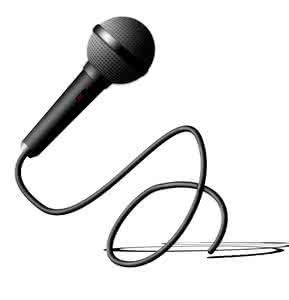 Course Orientation
[Speaker Notes: 迅速回顾之前已学习内容及本节在整个课程中的位置及作用]
Public Speaking and Debating in English
Session 7Vocal Delivery
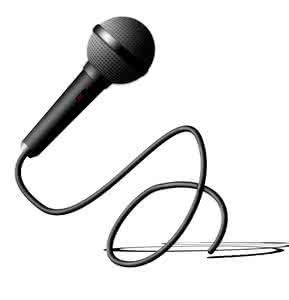 [Speaker Notes: 幻灯片整体采用极简设计与鲜明色彩对比以突出重点]
Volume
Pitch
Recapping
Pause
Rate
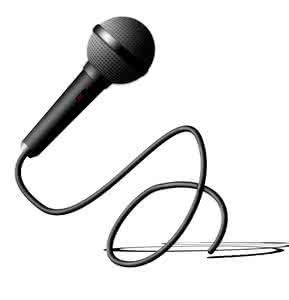 [Speaker Notes: 简单回顾微课要点并以之分析奥巴马案例即微课作业]
inflection
Hello, Chicago！
If there is anyone out there who still doubts that America is a place where all things are possible, who still wonders if the dream of our founders is alive in our time, who still questions the power of our democracy, tonight is your                             answeanswer.
Did he speak aloud?
Did he speak in a high pitch?
Volume
Pitch
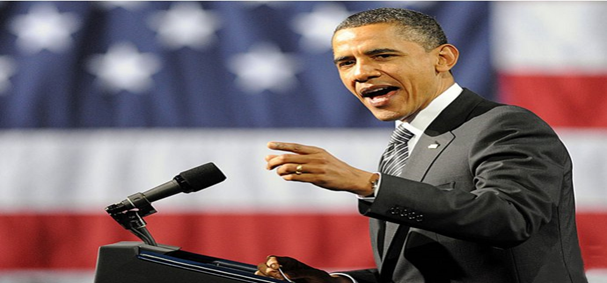 Recapping
Pause
Rate
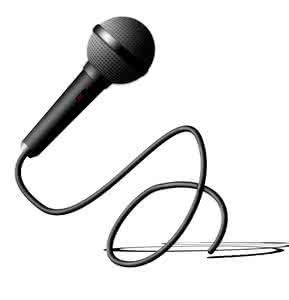 [Speaker Notes: 简单回顾微课要点并以之分析奥巴马案例即微课作业]
Did he speak aloud?
Did he speak in a high pitch?
Volume
Pitch
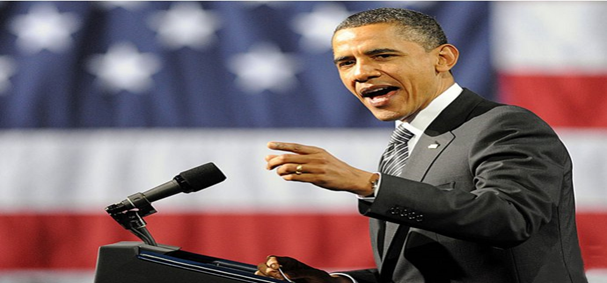 Recapping
Pause
Rate
Did he pause a lot?
Did he speak fast?
110-120
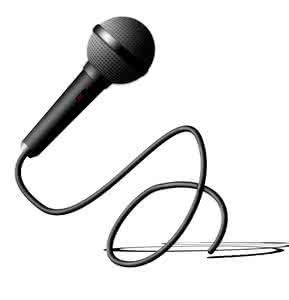 120-150
104
[Speaker Notes: 简单回顾微课要点并以之分析奥巴马案例即微课作业]
Hello, Chicago！
If there is anyone out there who still doubts that America is a place where all things are possible, who still wonders if the dream of our founders is alive in our time, who still questions the power of our democracy, tonight is your answer.
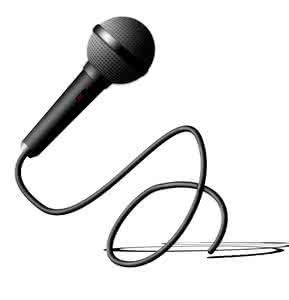 [Speaker Notes: 停顿]
thought groups
Hello, Chicago！
If there is anyone out there who still doubts that America is a place where all things are possible, who still wonders if the dream of our founders is alive in our time, who still questions the power of our democracy, tonight is your answer.
Information focus
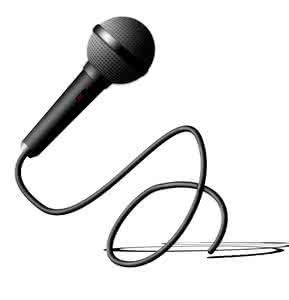 [Speaker Notes: 停顿]
Now your turn!
Hello, Chicago！
If there is anyone out there who still doubts that America is a place where all things are possible, who still wonders if the dream of our founders is alive in our time, who still questions the power of our democracy, tonight is your answer.
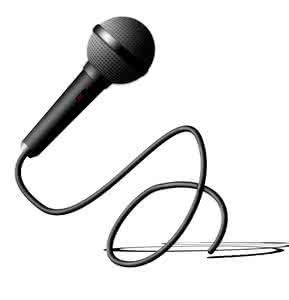 [Speaker Notes: 停顿]
Now your turn!
Hello, Hangzhou！
If there is anyone out there who still doubts that China is a place where all things are possible, who still wonders if the dream of our founders is alive in our time, who still questions the power of our democracy, today is your answer.
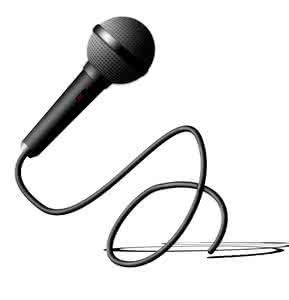 [Speaker Notes: 停顿]
Can you make some rules for vocal delivery?
Project your voice, but don’t shout; 
Vary the speed and pause; 
Let your voice rise and fall naturally;
Pause between the thought groups;
Stress the information focus;
…
All rules are there to be broken.
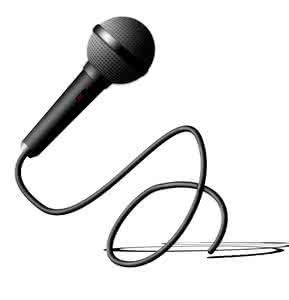 [Speaker Notes: 请学员总结声音运用的原则。在此基础上提出声音运用的多样性和灵活性]
This is Donald Trump…
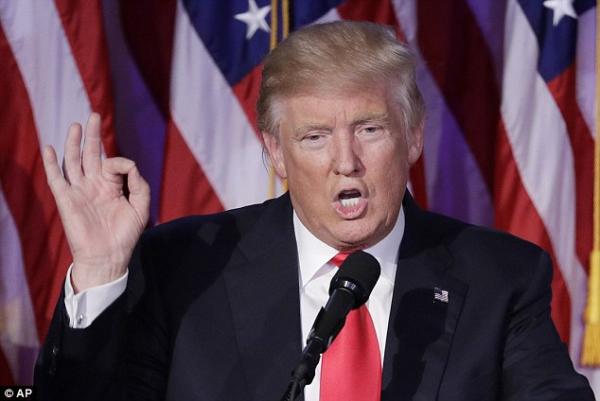 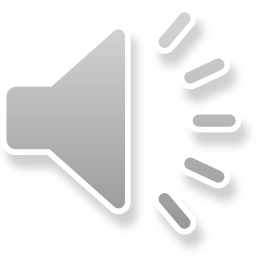 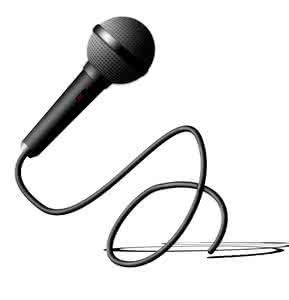 [Speaker Notes: 对比特朗普的就职演讲（音频或者视频），说明个人风格差异导致的不同声音使用，不做具体分析，仅感受，简单点评。]
What is your style of vocal delivery?
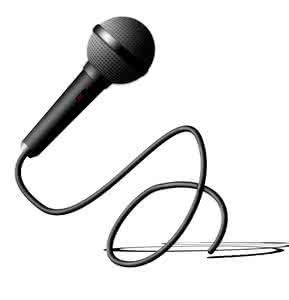 [Speaker Notes: 提醒学员思考自己的演讲风格及声音运用]
Now your turn!
Hello, everyone!
       I’m glad to be here. For me, it is a great pleasure to be in the worldly heaven Hangzhou. One thing I like about Hangzhou is that…
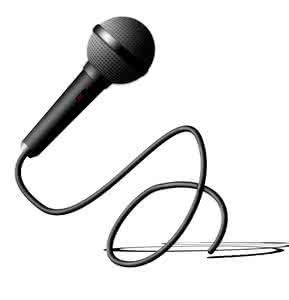 [Speaker Notes: 学员操练半即兴演讲]
Wrapping up
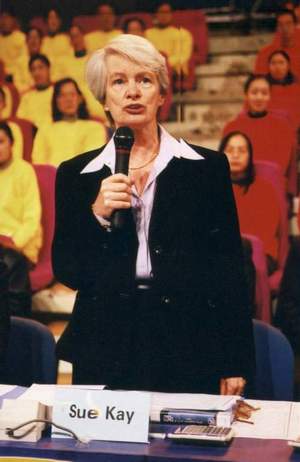 “ Your voice is like good music: sometimes relaxing, sometimes inspiring, sometimes moving but never boring, deafening or unpleasant!”
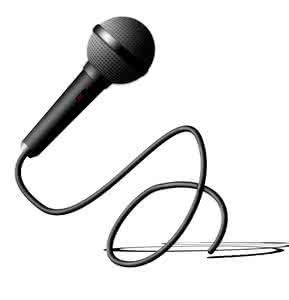 [Speaker Notes: 一句话总结]
Next…
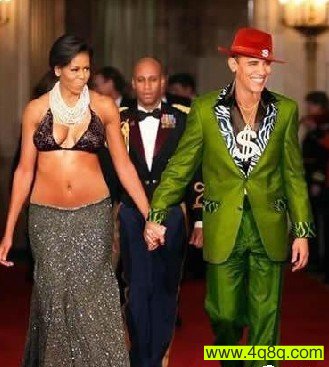 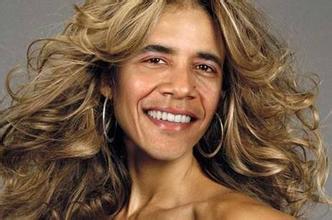 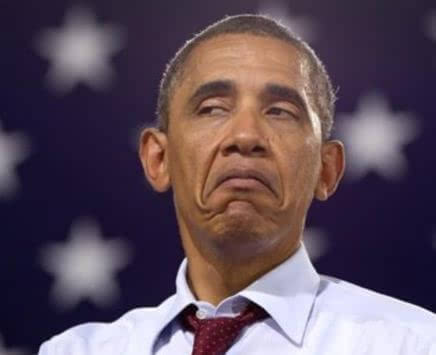 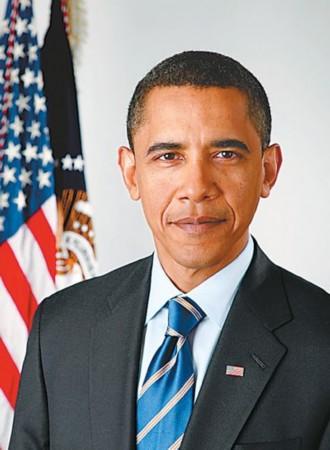 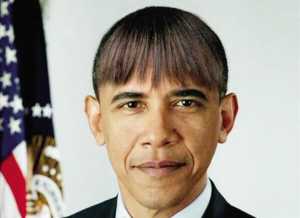 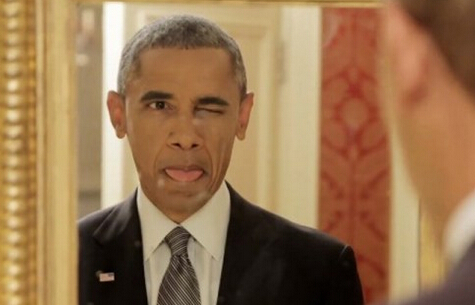 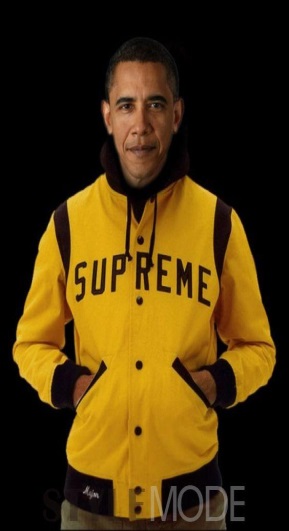 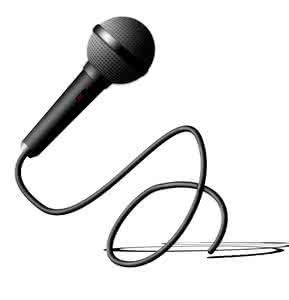 [Speaker Notes: 通过呈现奥巴马的不同表情及服饰引入下次主题：physical delivery。]
So far…
Delivery
Vocal
Physical
Content
Language
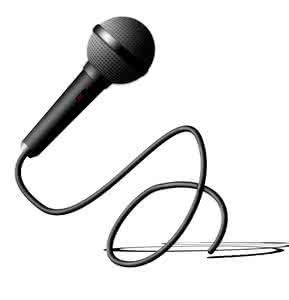 Course Orientation
[Speaker Notes: 迅速回顾之前已学习内容及本节在整个课程中的位置及作用]
E-Assignments
5
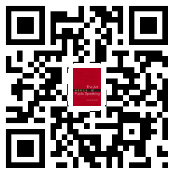 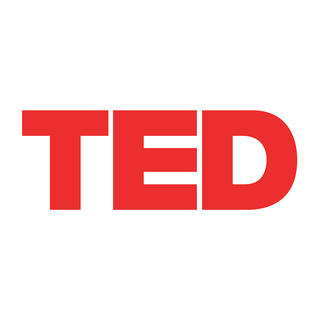 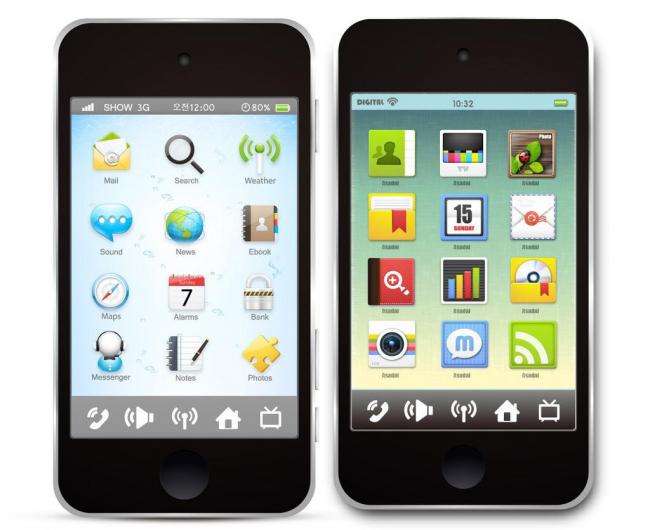 1
13
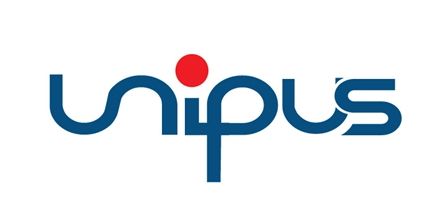 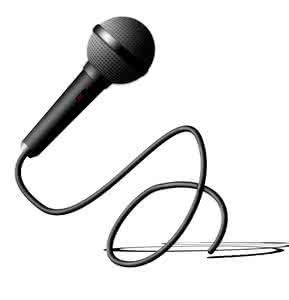 [Speaker Notes: 作业为用手机录一个自己的演讲，观看5个TED视频演讲并做分析，自学外研社《演讲的艺术》数字课程phsical delivery部分。 二维码用于各个作业的详细要求及布置（还没做好）]